Pupils with additional needs: Key food skills, adaptations and considerations
25/05/2022
Food – a fact of life resources
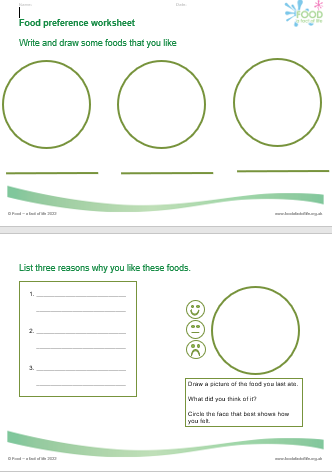 The resources for pupils with additional needs cover nine key areas:
Food and drink for life 
Variety (eat well) 
Being active 
Choice, preference and occasions 
Cooking (including food hygiene and safety)
Serving and sharing
Food origins 
Food is produced and processed 
Shopping 
Plus Developing skills for independent living*
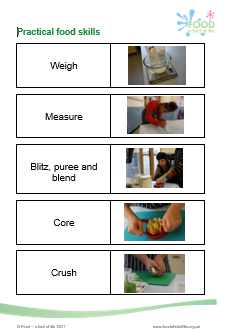 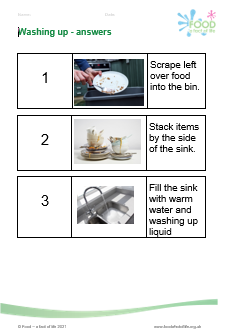 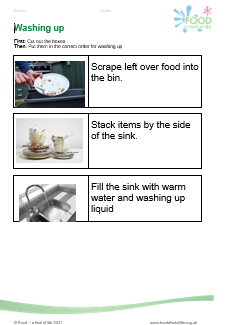 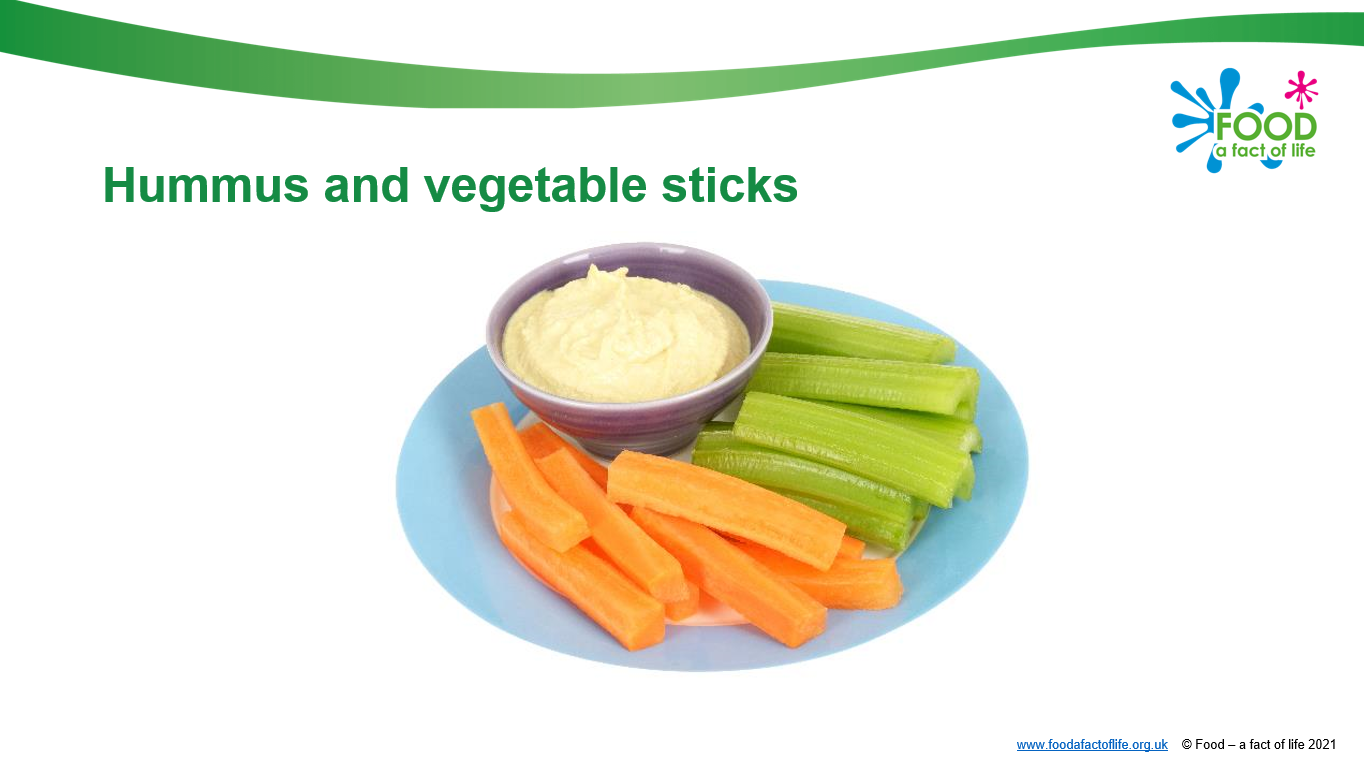 *resources created with the support of the Sodexo Stop Hunger Foundation
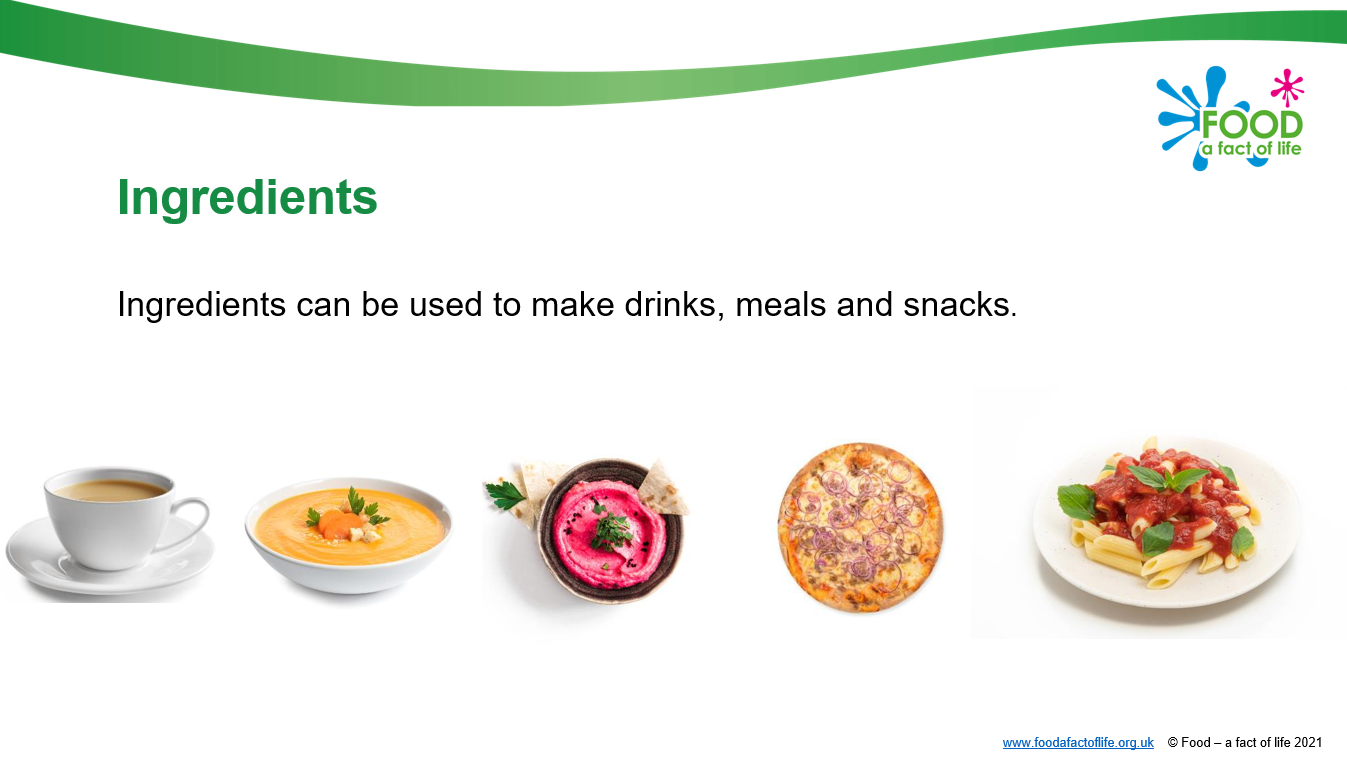 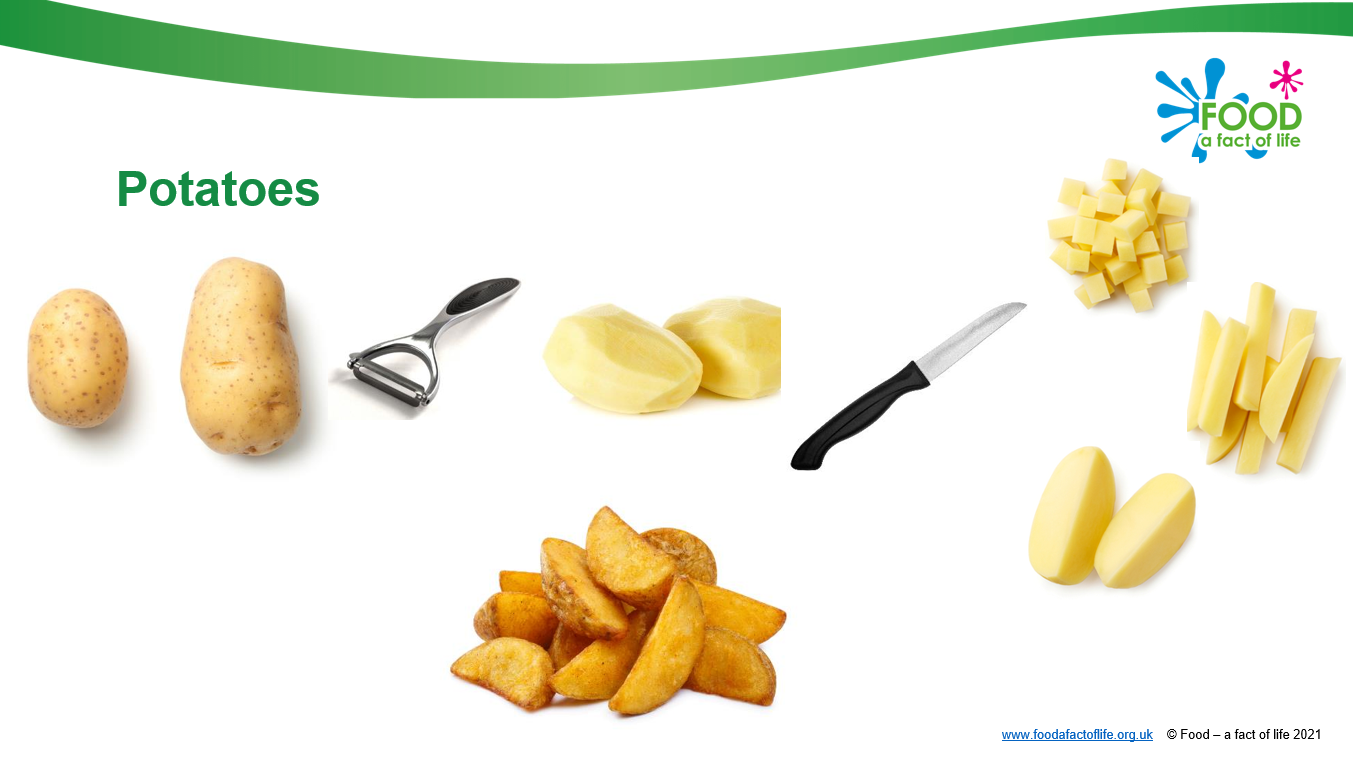 All resources are fully editable
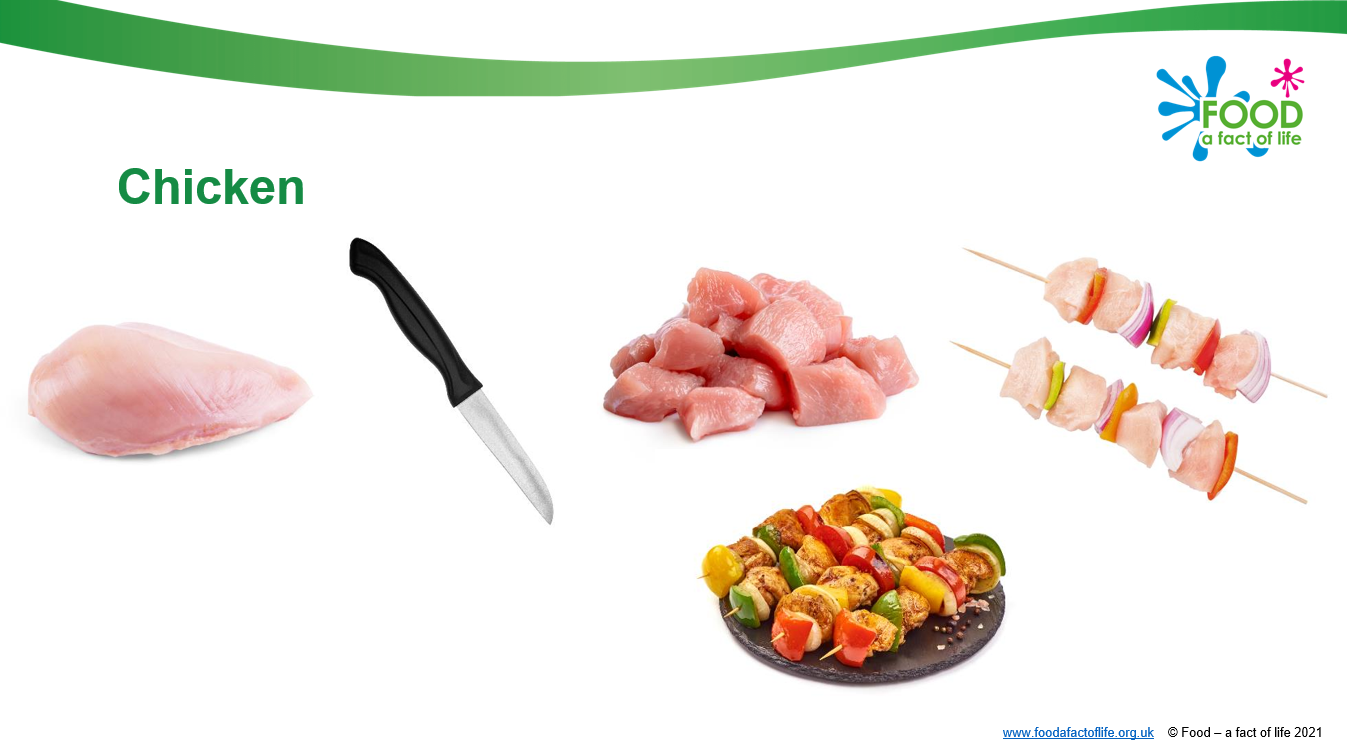 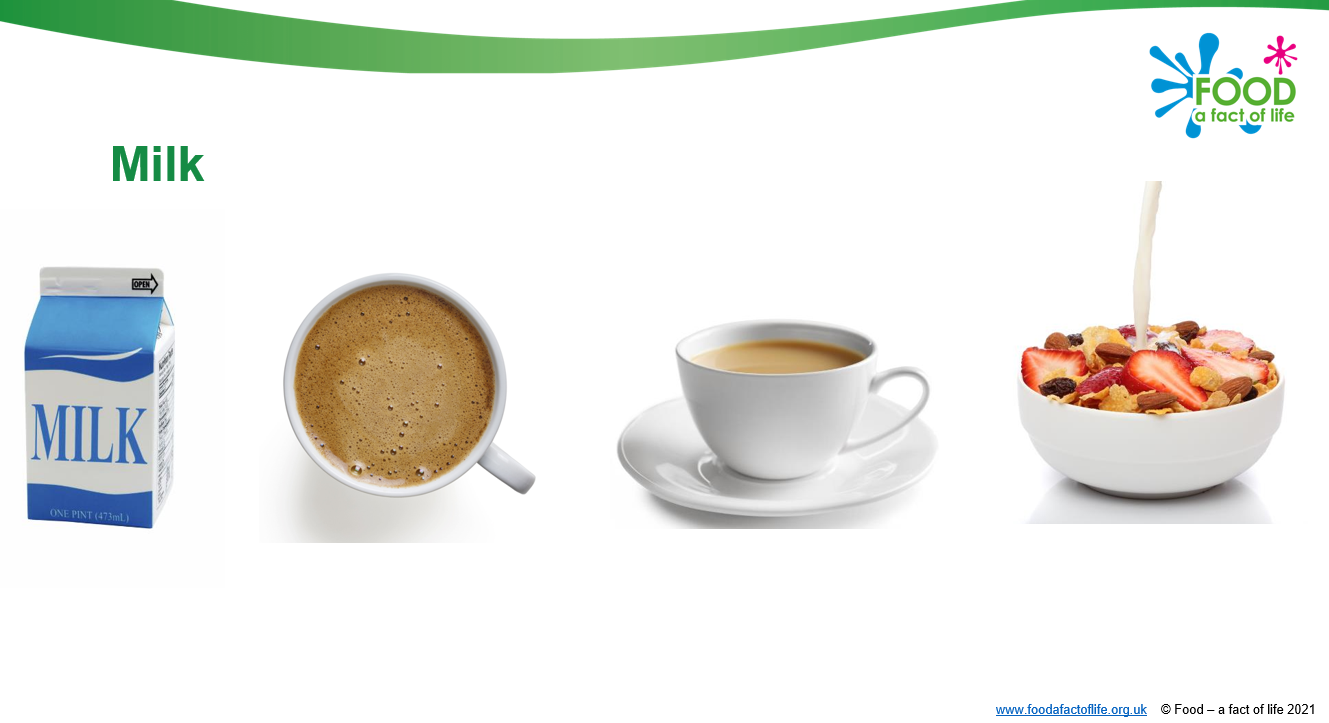 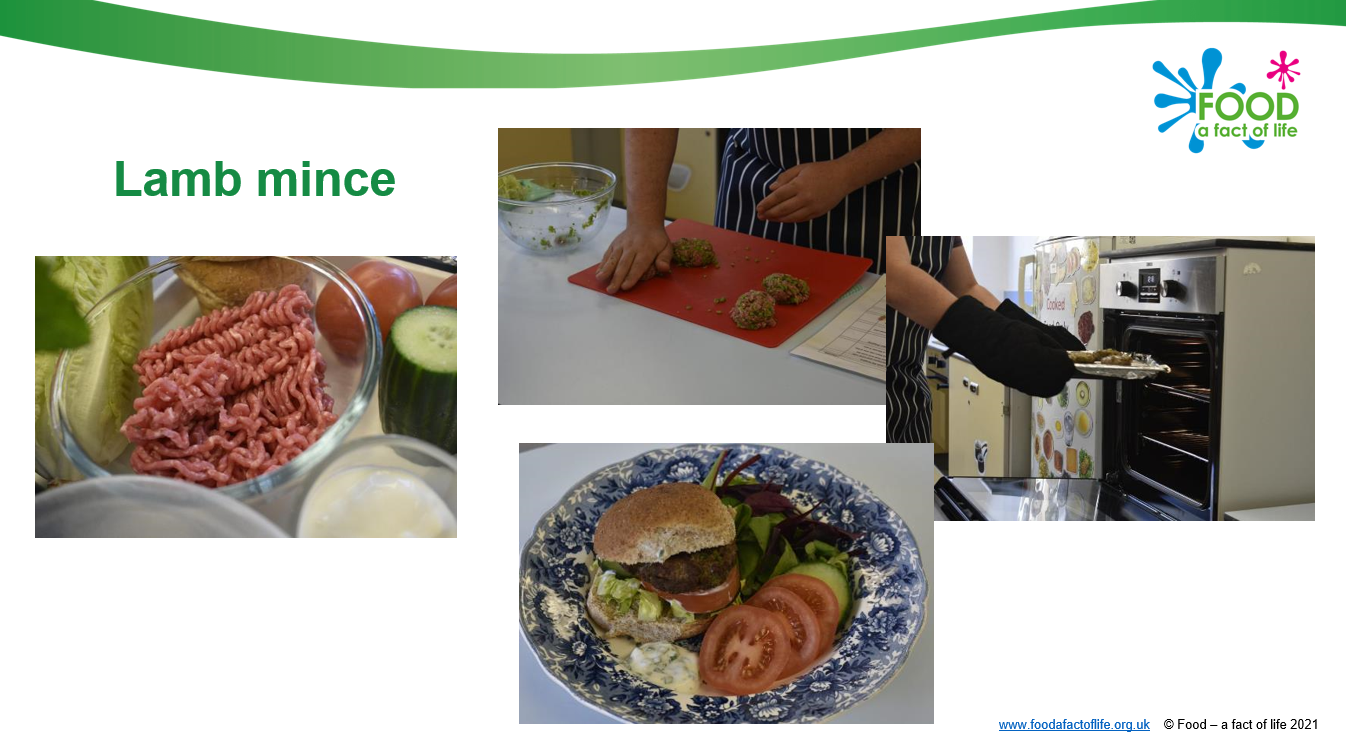 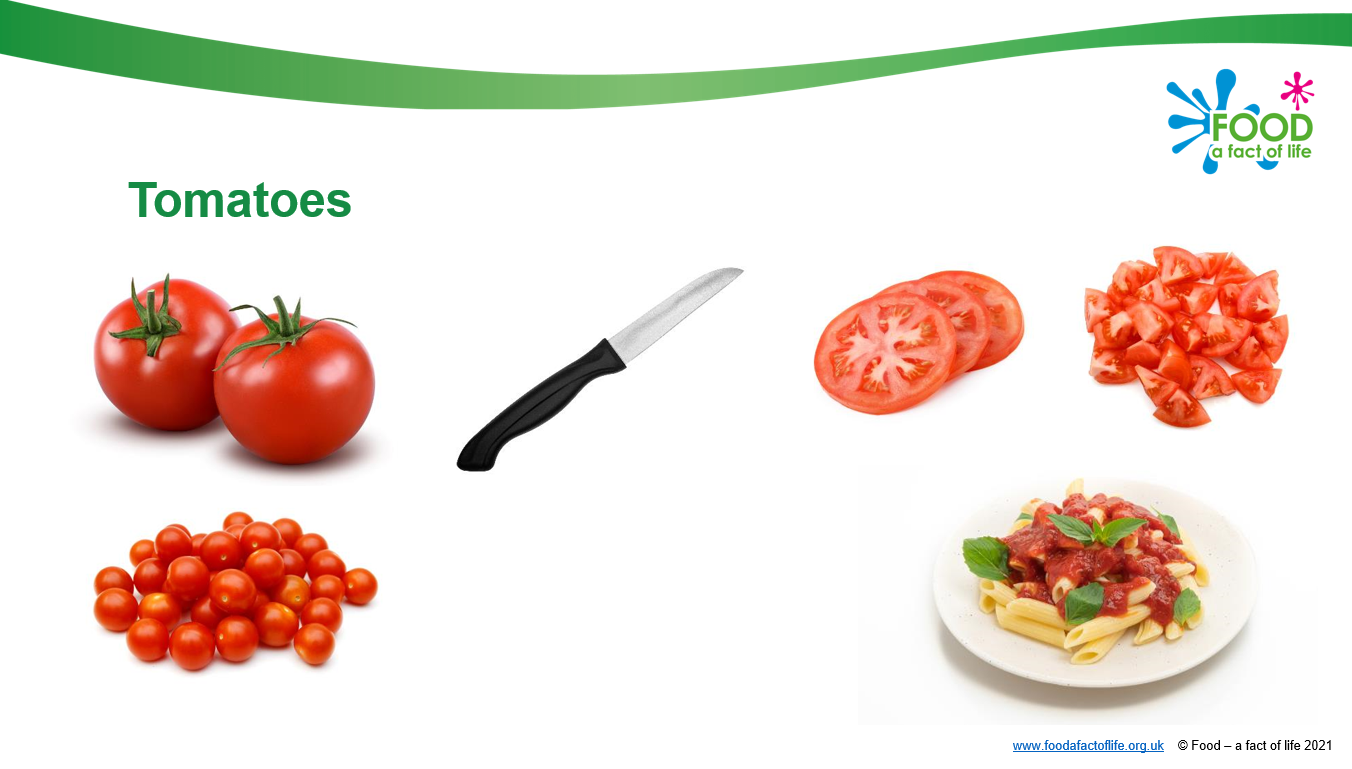 Ingredients
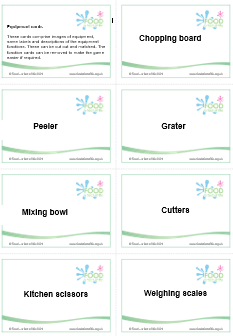 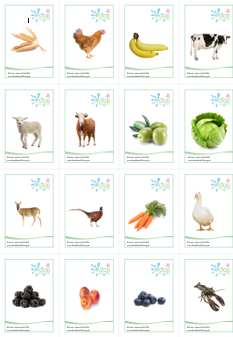 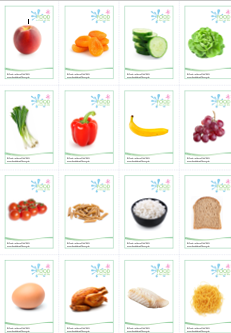 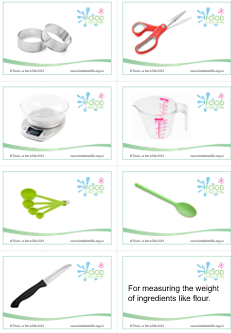 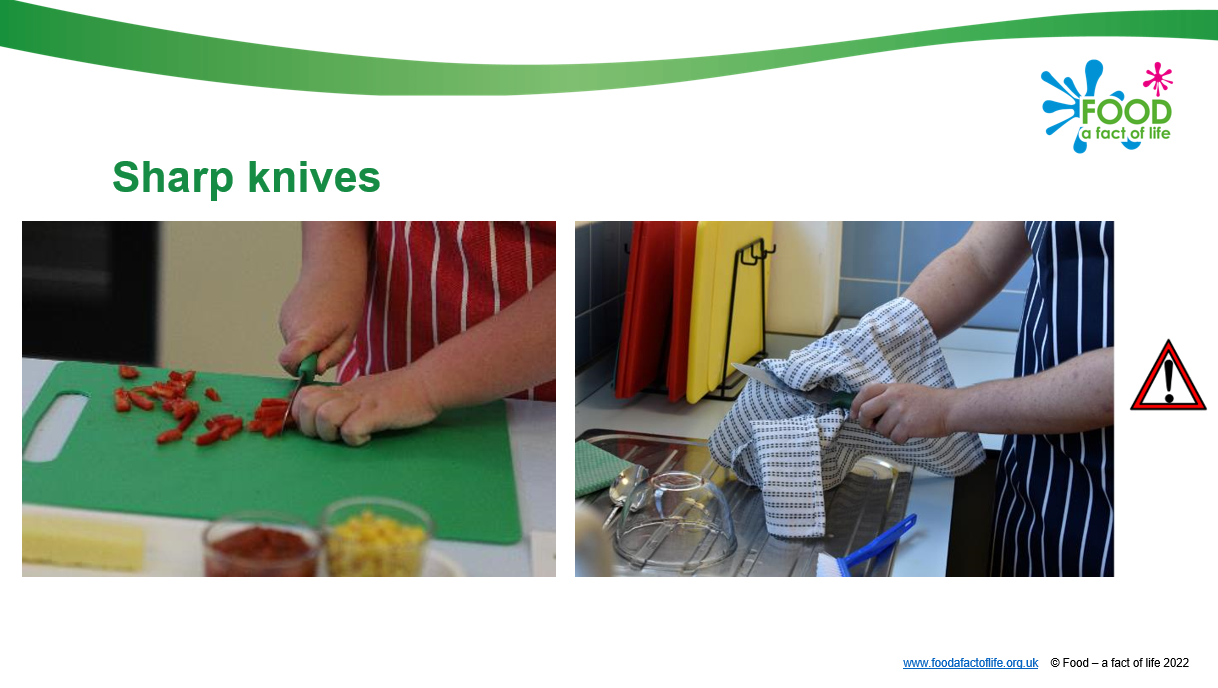 Grown reared or caught cards
Food cards
Equipment cards for recognition, matching and sorting
Presentation around kitchen hazards
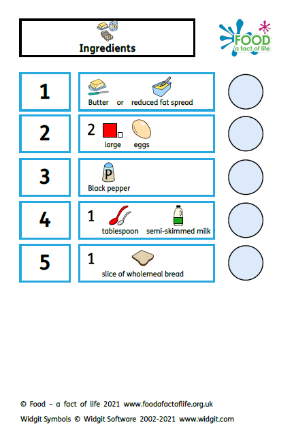 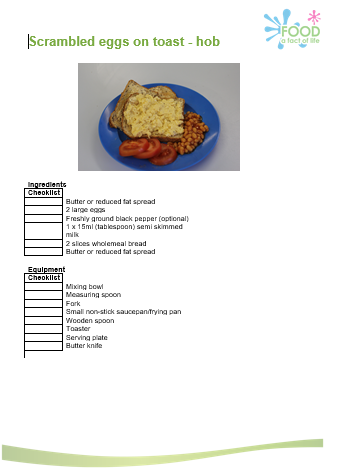 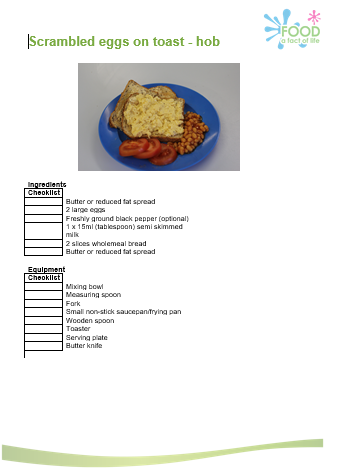 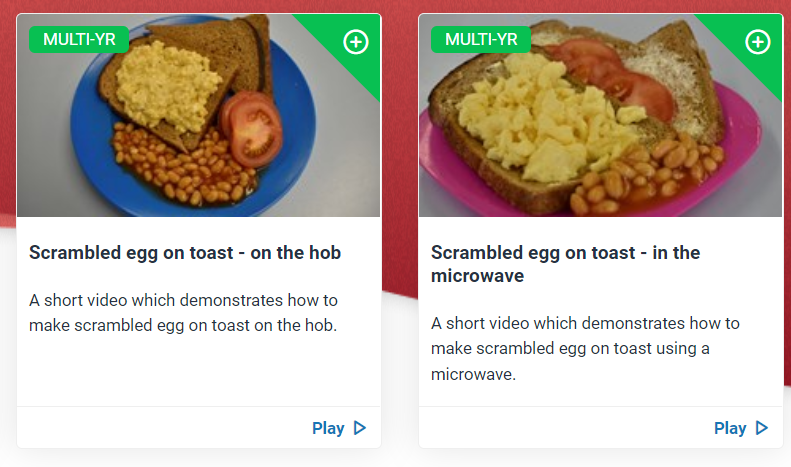 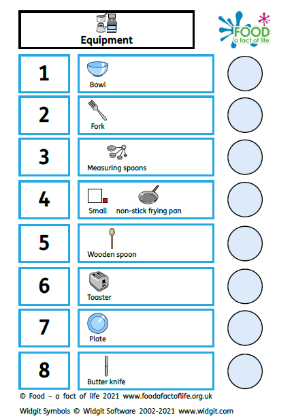 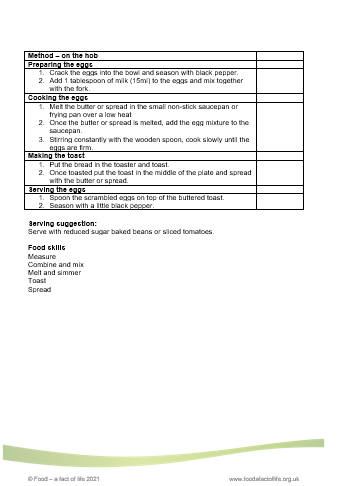 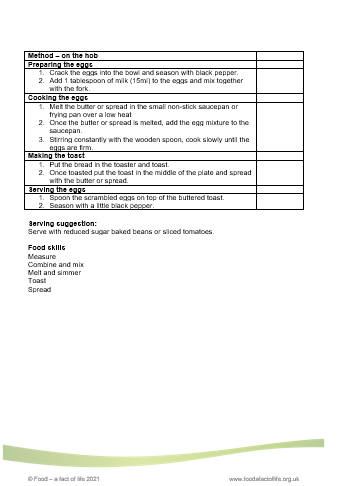 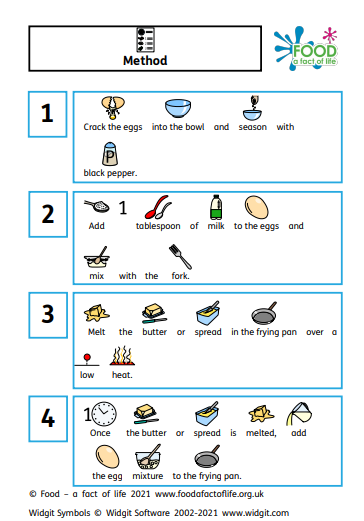 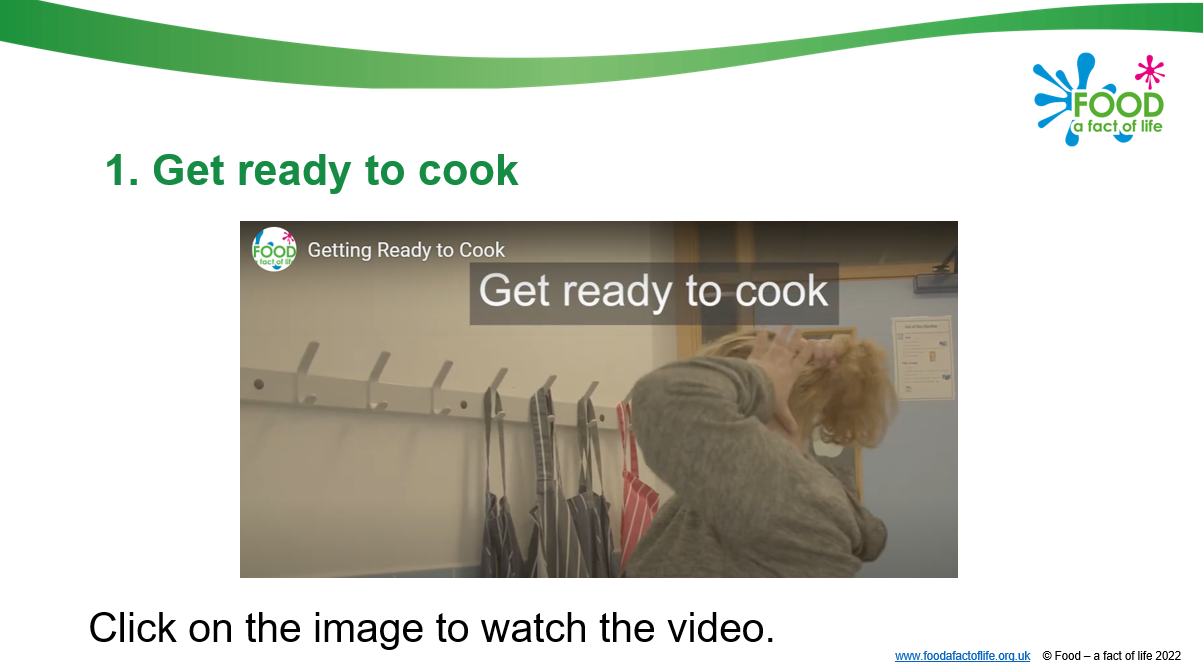 Developing skills for independent living
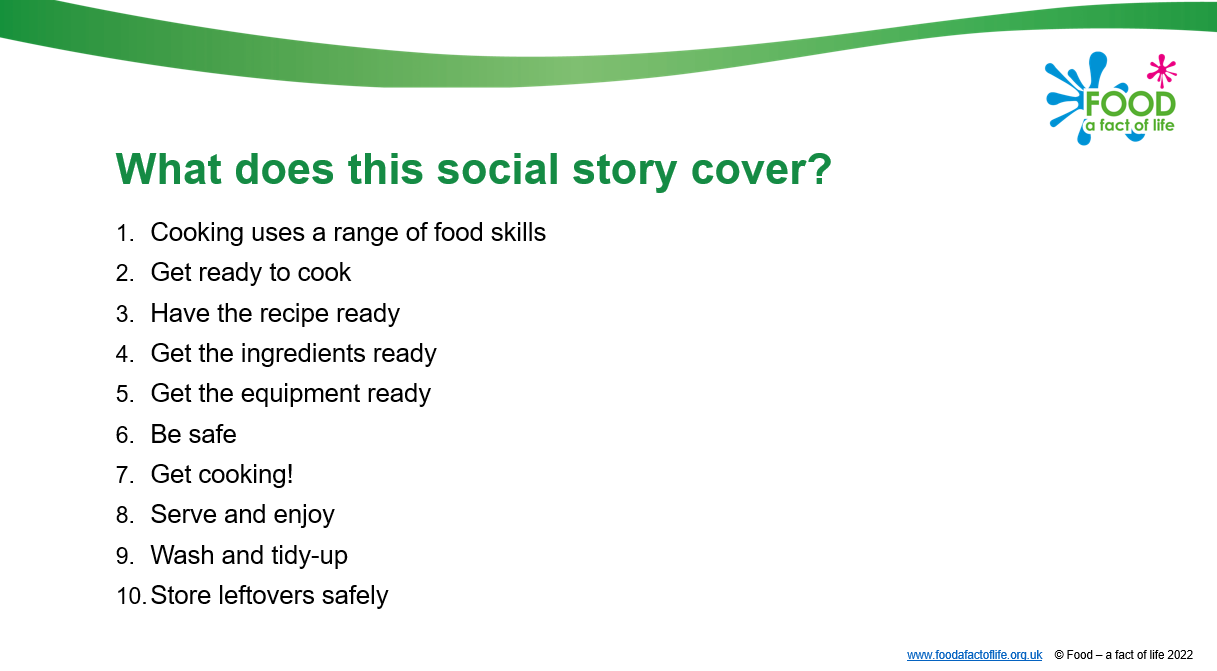 Planning what to cook
Going shopping 
Cooking
Eating and sharing
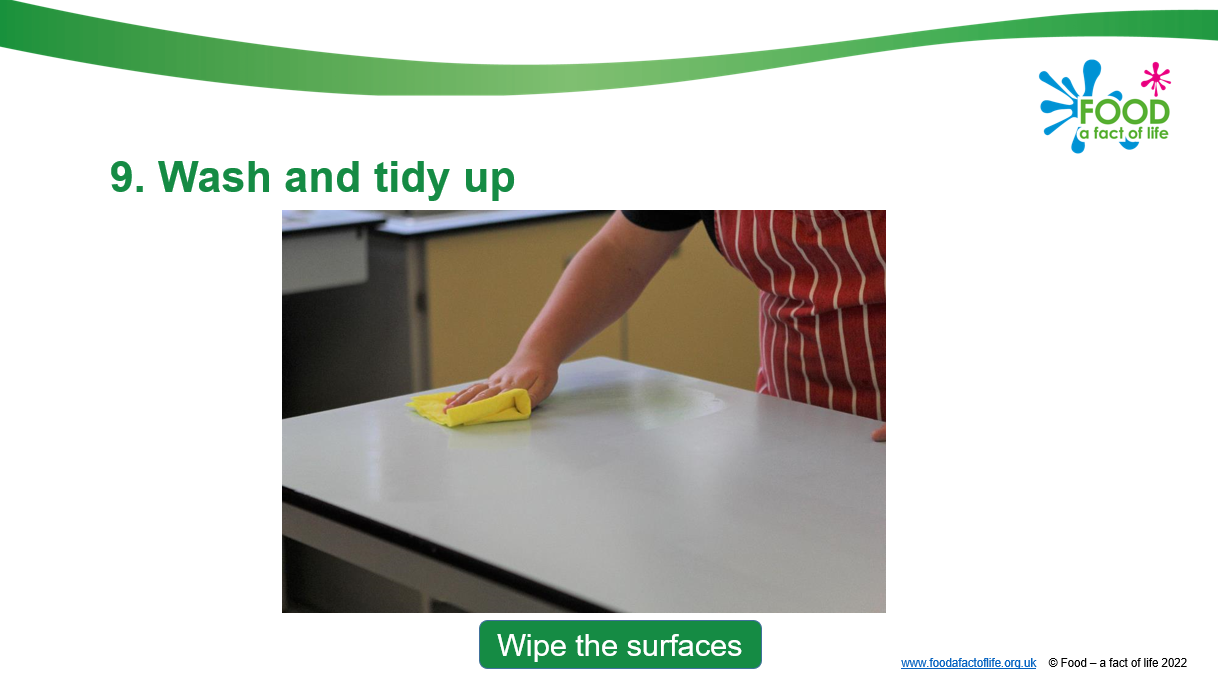 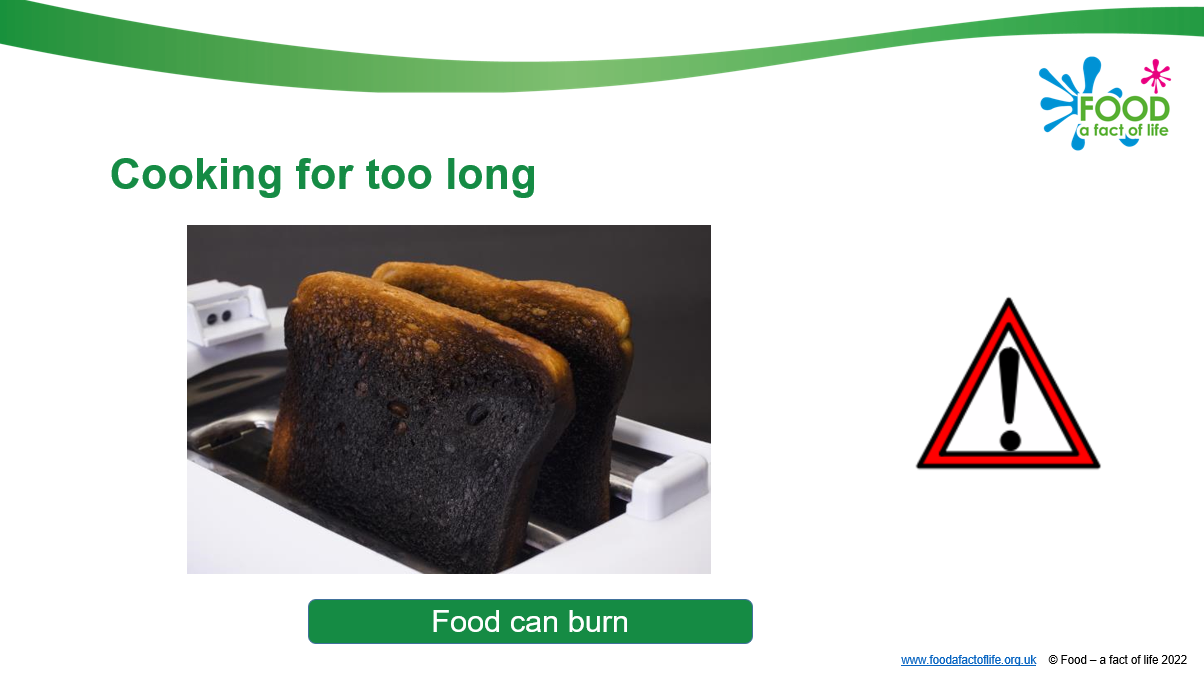 Characteristics of good practice in teaching food and nutrition education to pupils with additional needs
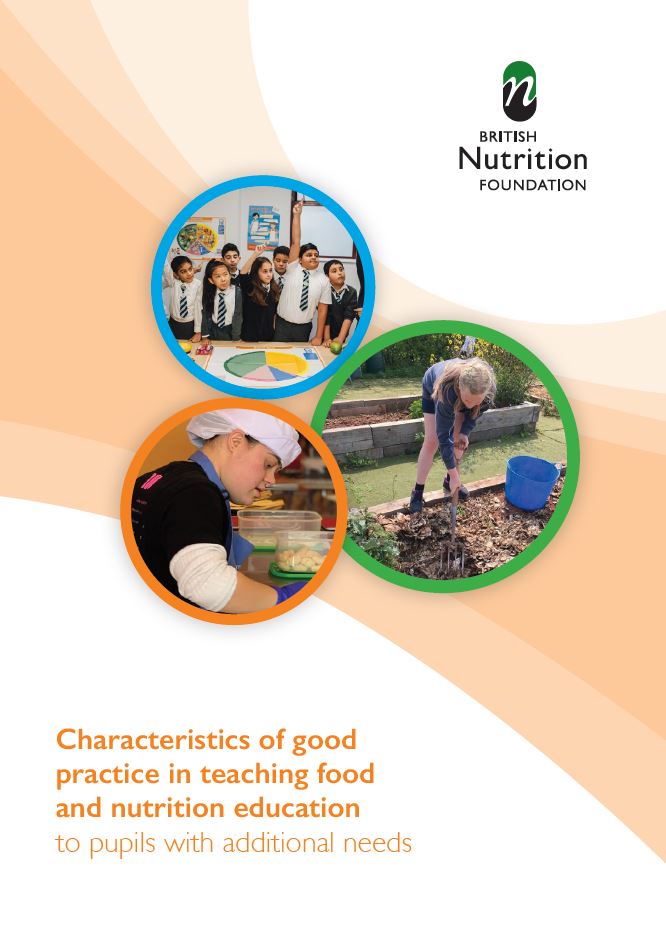 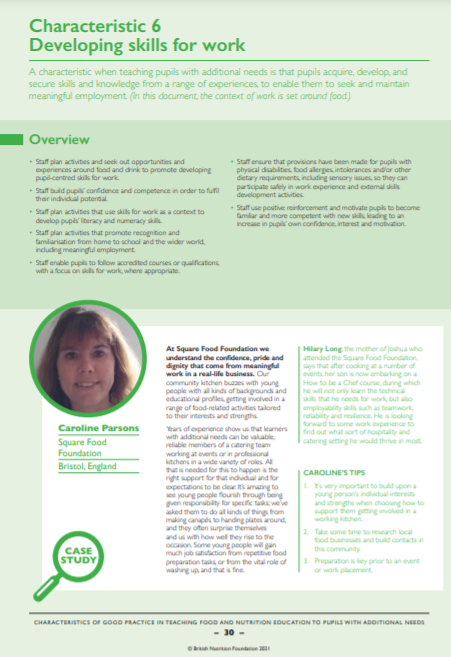 Defines the key characteristics of good practice that are specific to teaching food and nutrition to pupils with additional needs.
• Exemplifies these characteristics of good practice in UK schools, both special and mainstream.
Guide and supporting resources
The British Nutrition Foundation would like to gratefully acknowledge the financial support provided by the Savoy Educational Trust for the production of this Guide.
Support for your professional development
Reflection documents

Help develop reflective practice.
Ideal for staff at all career stages.
Provide an opportunity to reflect on personal practice and identify future actions.


There are also resources to support needs analysis and planning your own professional journey based on the Teaching food in primary/secondary schools: A framework of knowledge and skills.
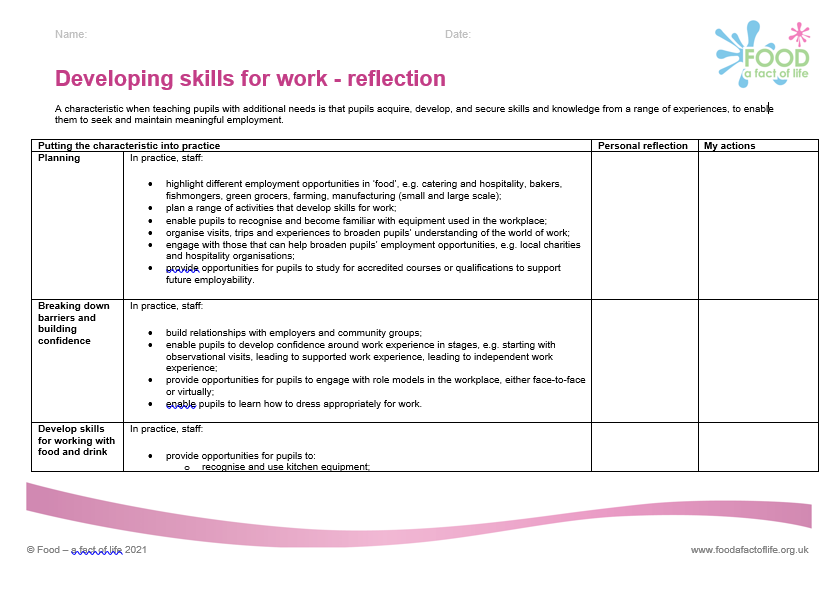 Reflection documents
Sources of support and further information
Three pages of websites and useful information/ documents can be found at the end of the Characteristics of good practice in teaching food and nutrition to pupils with additional needs guide.
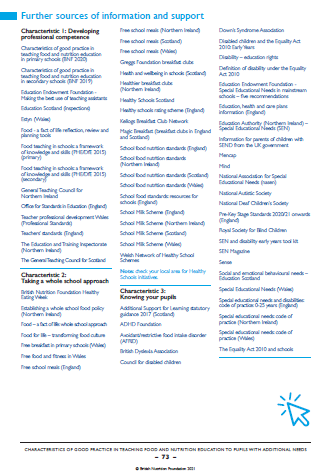 Further training
To find out more and to book, go to: https://www.foodafactoflife.org.uk/training/
Webinars
Developing skills for independent living: Food and drink Thursday 9/06/22
Webinar recordings 
Characteristics of good practice in teaching food and nutrition education to pupils with additional needs
Teaching pupils with additional needs
Careers in hospitality and catering for young people with additional needs
How to write in an accessible format for audiences with learning disabilities
Online
Characteristics of good practice in teaching food and nutrition education to pupils with additional needs
More PPD information, support and newsletter sign-up: https://www.foodafactoflife.org.uk/professional-development/
Pupils with additional needs: Key skills, adaptations and considerations
For further information, go to:
www.foodafactoflife.org.uk
The British Nutrition Foundation gratefully acknowledges the support from the Sodexo Stop Hunger Foundation which has enabled us to develop and produce resources around Developing skills for independent living, as well as host training events for teachers.